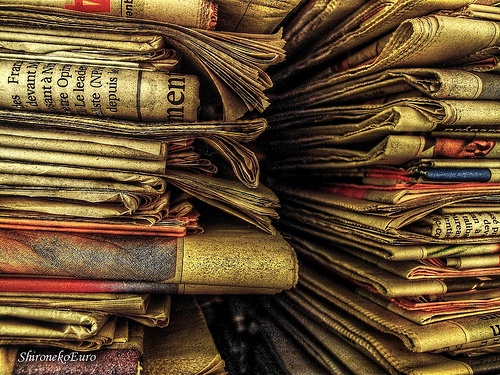 Die Medien
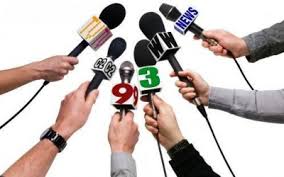 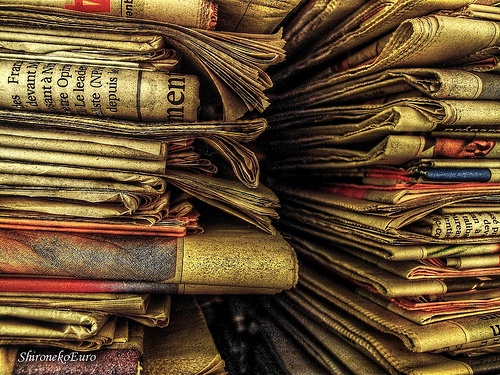 Medien
gedruckt
elektronisch
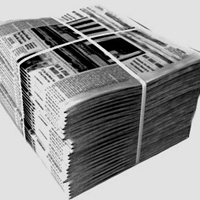 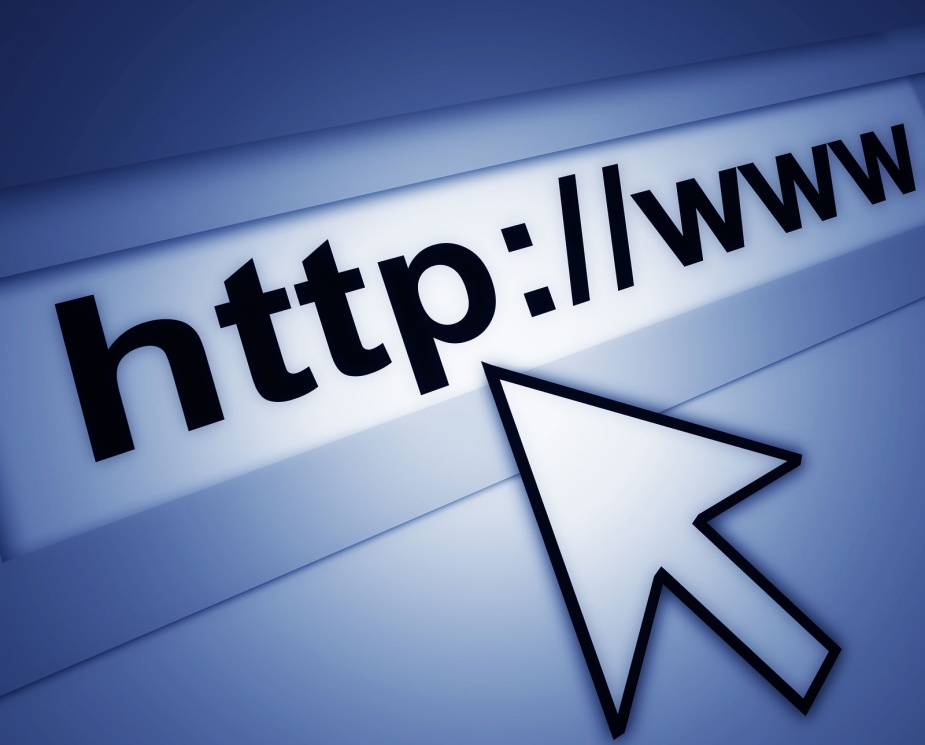 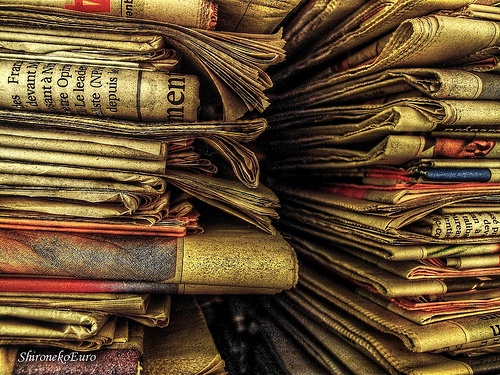 Typen:
Zeitungen,
Zeitschriften, Bücher, Radio-TV, Online-Veröffentlichungen, Kinematografen, Aufzeichnungen und Videos, Videotext, Werbetafeln und Videokonferenztafeln für Heimvideos, die Fernsehen, Telefon, Computer und andere Kommunikationsleitungen.
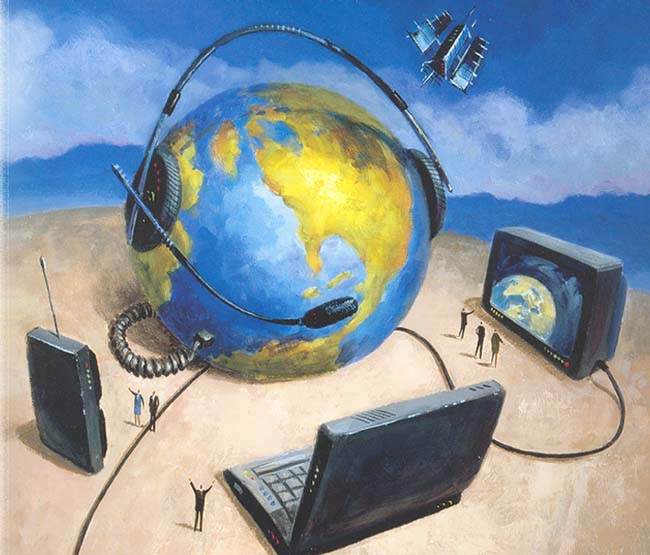 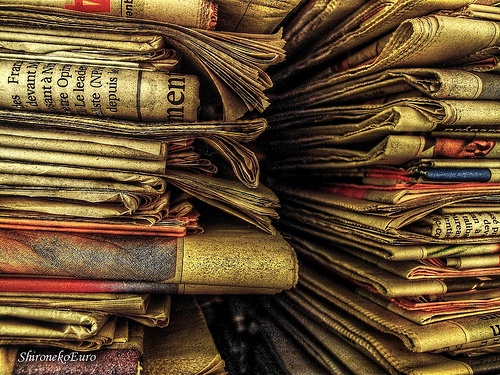 Geschichte
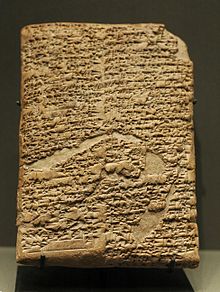 Das Hammurabi-Gesetz ist eines der ältesten Beispiele für die Verbreitung von Informationen.
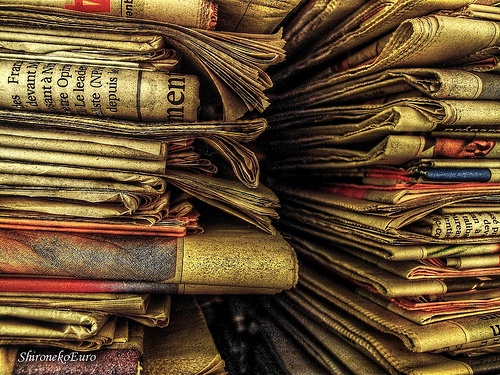 Medienfunktionen
Informativ.
Pädagogisch.
Politische Sozialisation.
Kontrolle über die Aktivität 
Mobilisierung.
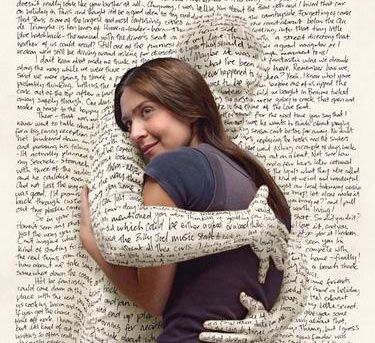 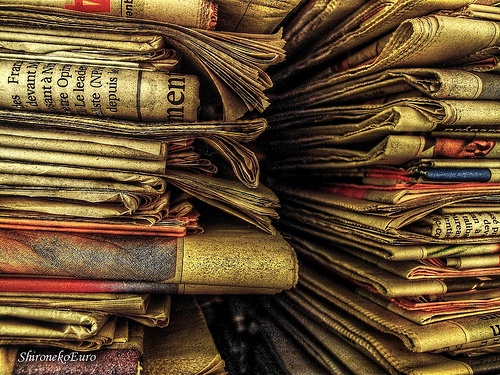 Massenmedien als Mittel zur Meinungsbildung
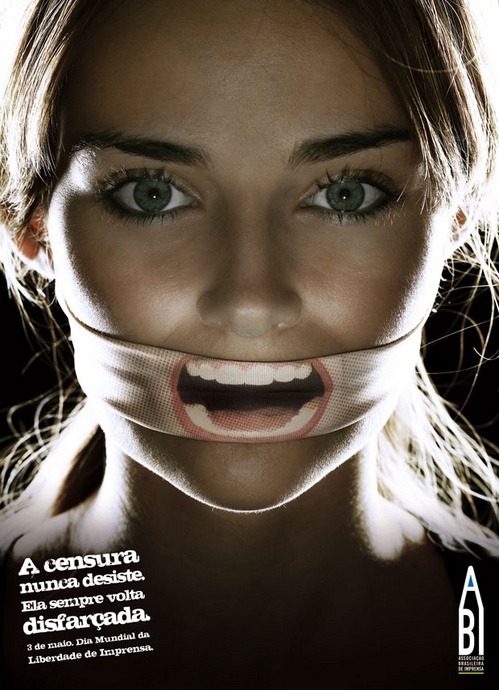 Zensur - Kontrolle des Staates, der Organisation oder der Gruppe von Menschen über den öffentlichen Ausdruck von Gedanken und Kreativität des Individuums
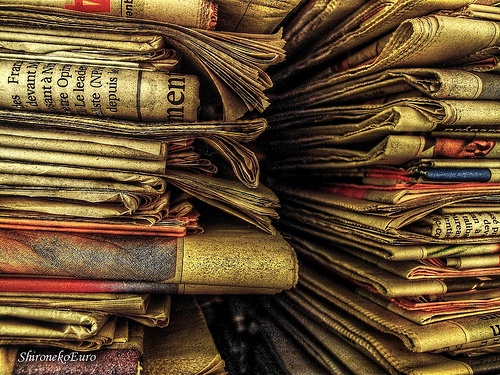 Die beliebte Medien in meiner Familie :
Fernsehen
Zeitungen
Radio
Notebook
Handys
TV
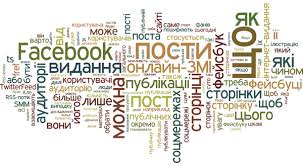 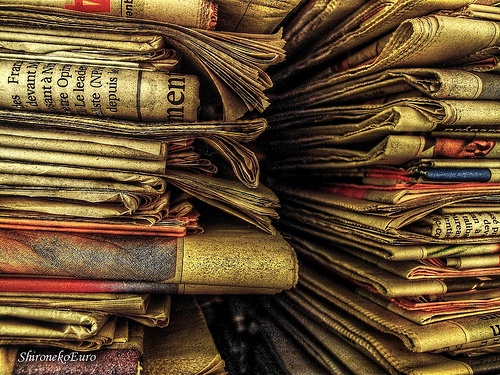 Meine Familie liest solche Zeitungen wie:
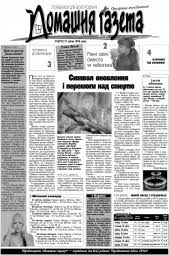 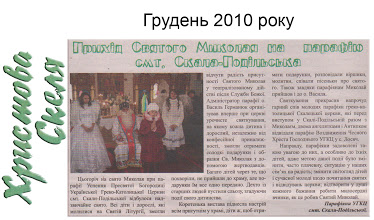 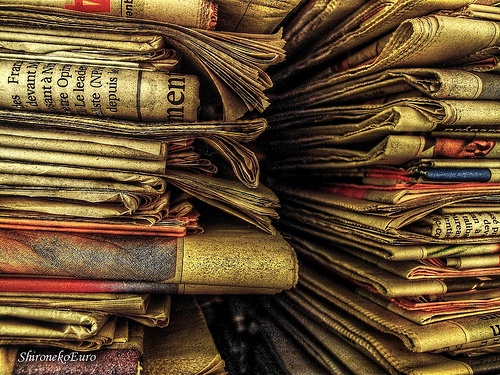 Meine Familie hört Radio
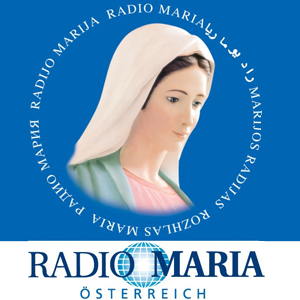 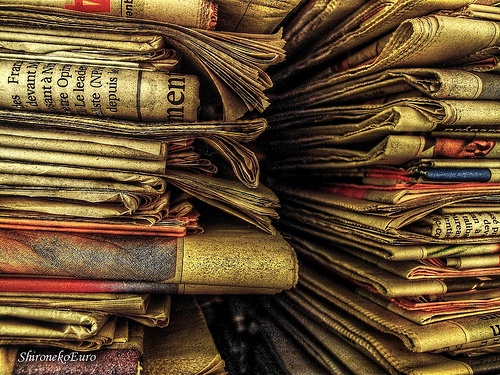 Die beliebte TV-Shows in meiner Familie
Oma und Opa sehen
Mutter und Vater sehen
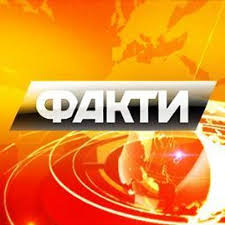 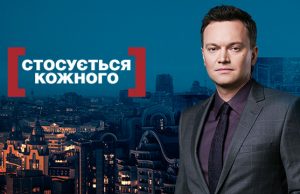 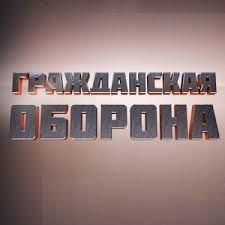 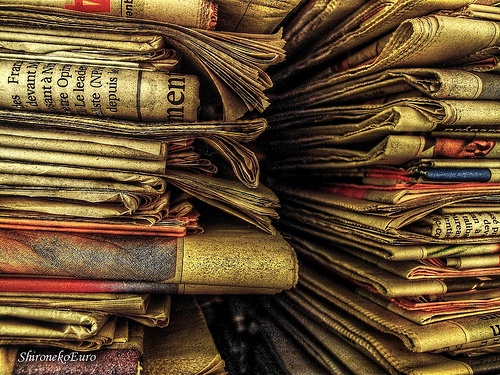 Mein Bruder
sieht
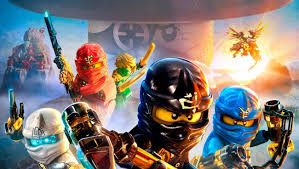 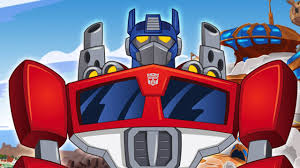 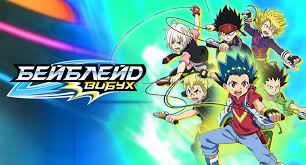 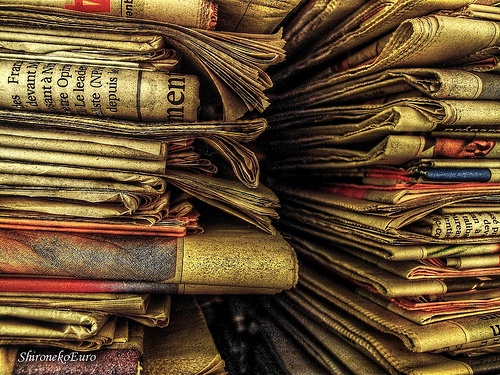 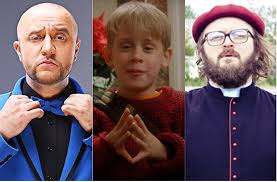 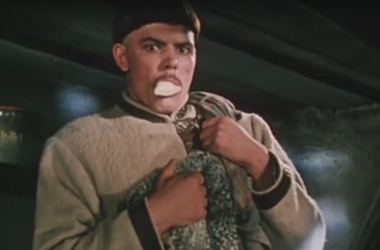 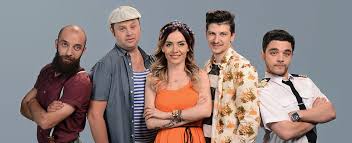 Ich
sehe
gern
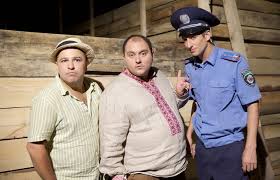 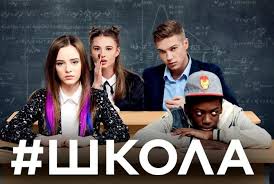 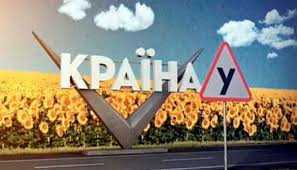 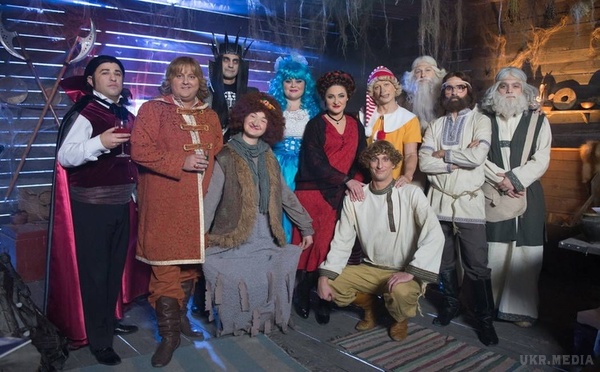 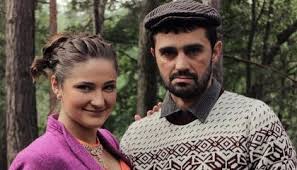 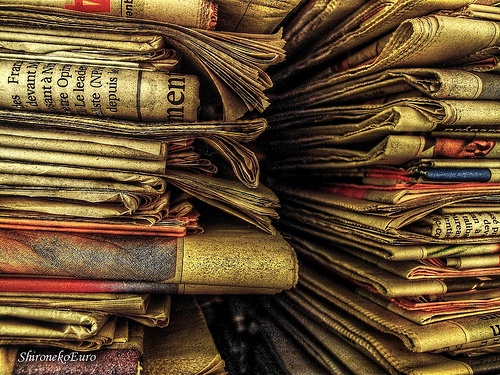 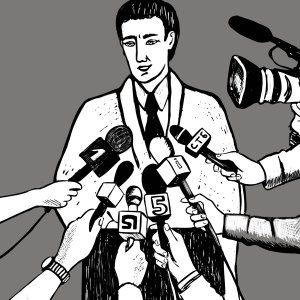 Ende
ДЯКУЮ ЗА УВАГУ